内容解説資料
第２章　「２次関数」
第２節　２次関数の最大・最小
２　最大・最小の応用
２　最大・最小の応用
(教科書 p.71)
内容解説資料
応用例題
8
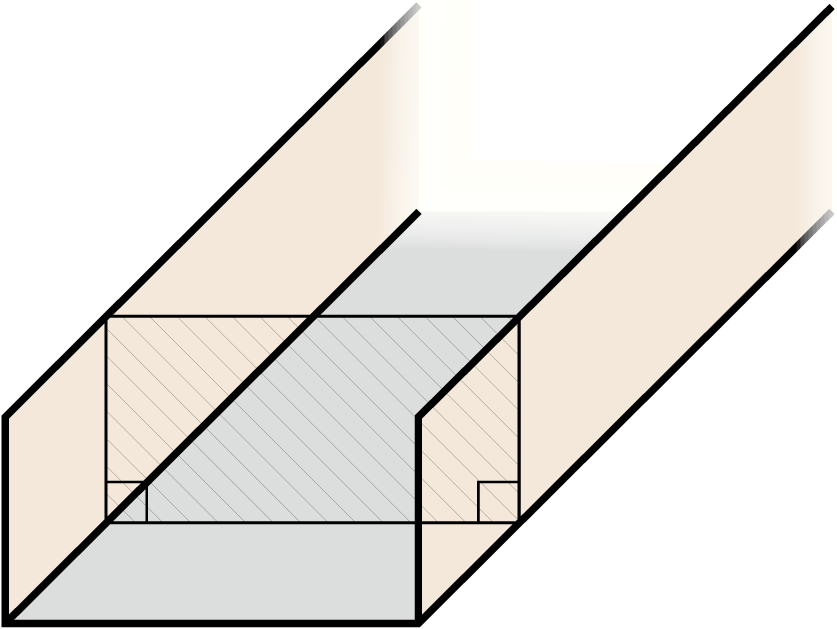 着　想
２　最大・最小の応用
(教科書 p.71)
内容解説資料
応用例題
8
解
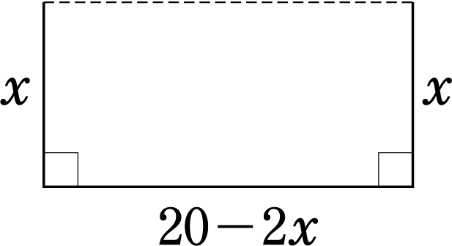 ２　最大・最小の応用
(教科書 p.71)
内容解説資料
応用例題
8
解
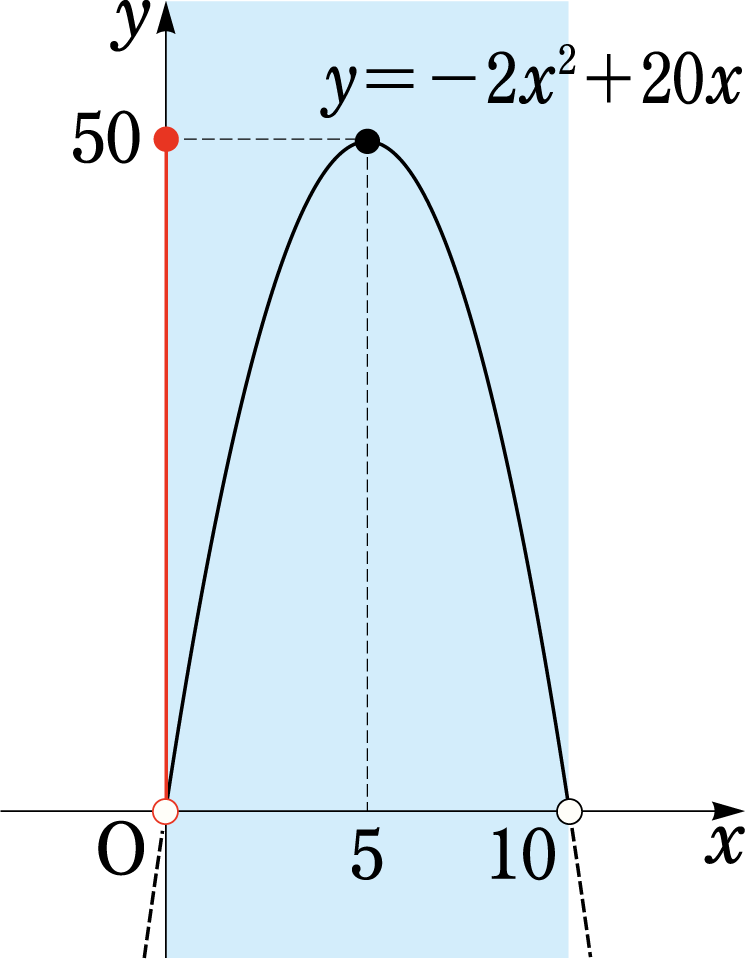 ２　最大・最小の応用
(教科書 p.71)
内容解説資料
21
問
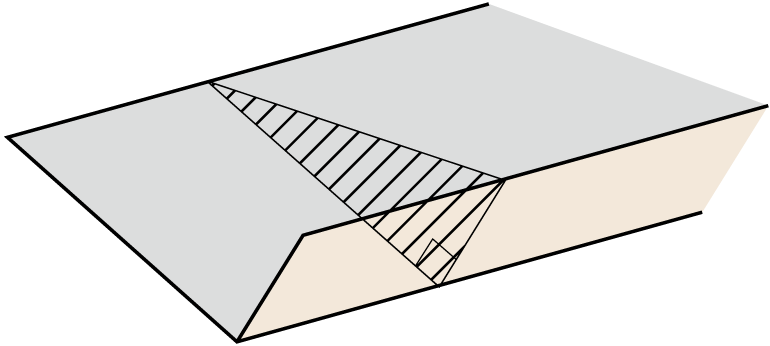 ２　最大・最小の応用
(教科書 p.71)
内容解説資料
21
問
解
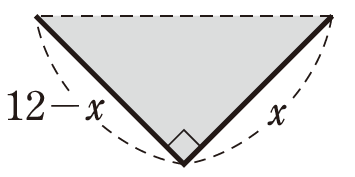 ２　最大・最小の応用
(教科書 p.72)
内容解説資料
応用例題
9
定義域が変化するときの最大・最小
応用例題9の
グラフの変化
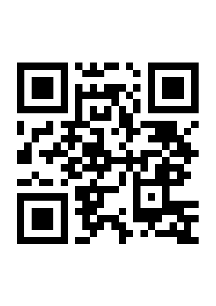 着　想
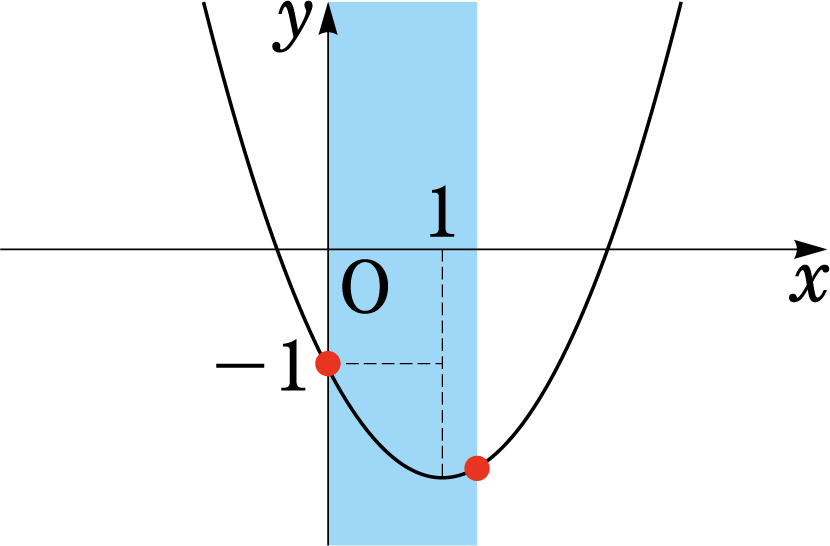 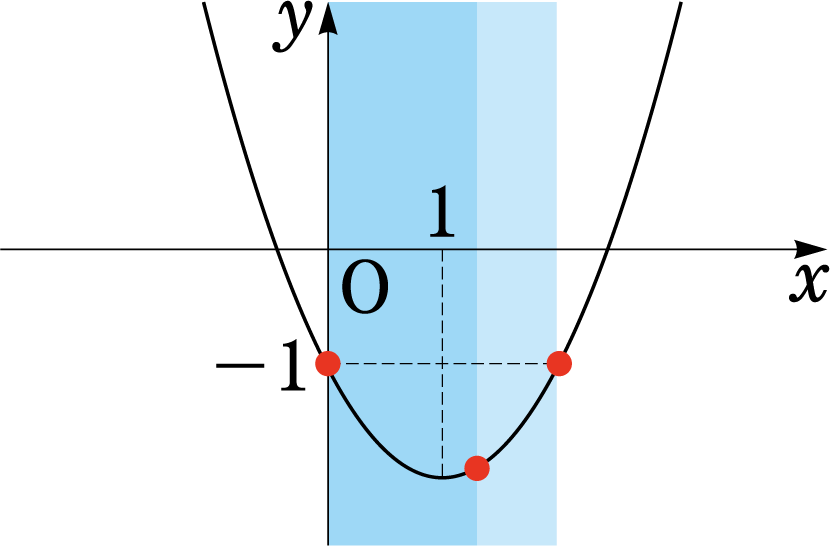 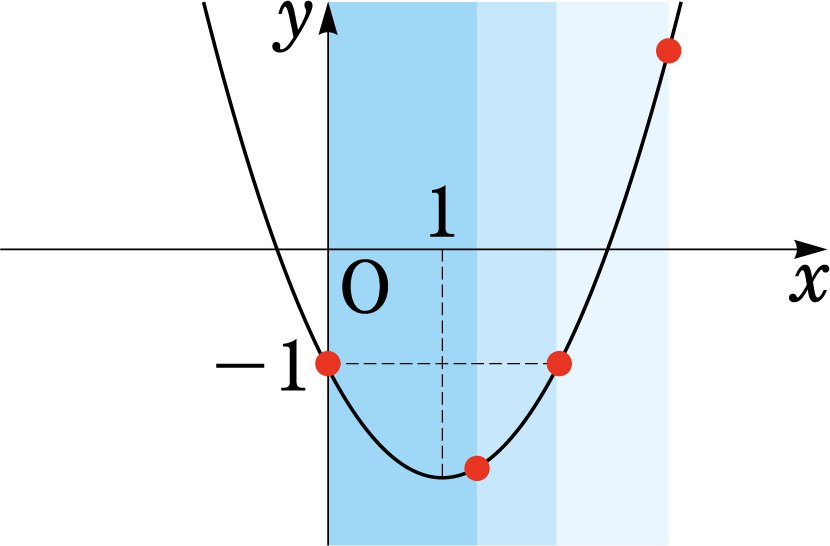 ２　最大・最小の応用
(教科書 p.72)
内容解説資料
応用例題
9
応用例題9の
グラフの変化
解
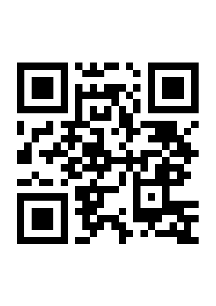 ２　最大・最小の応用
(教科書 p.72)
内容解説資料
応用例題
9
応用例題9の
グラフの変化
解
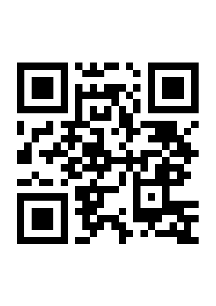 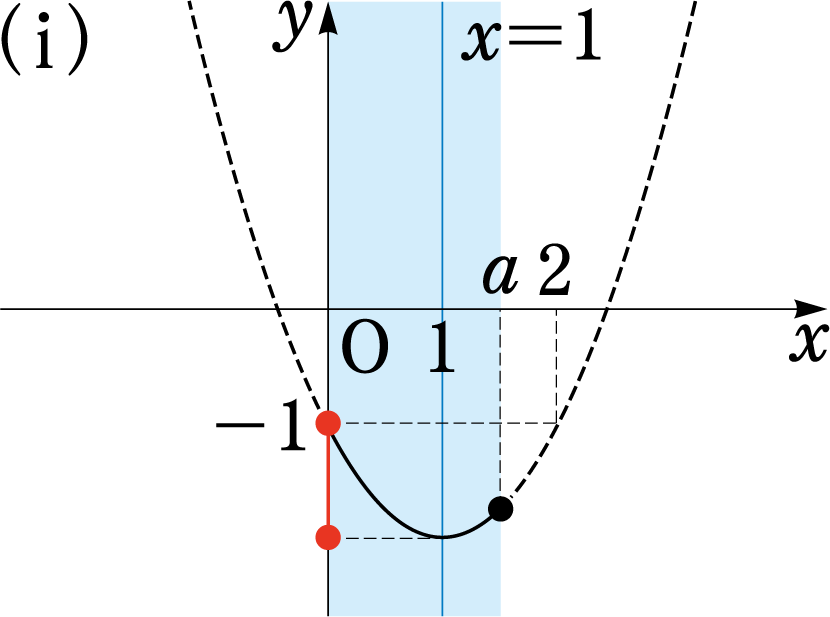 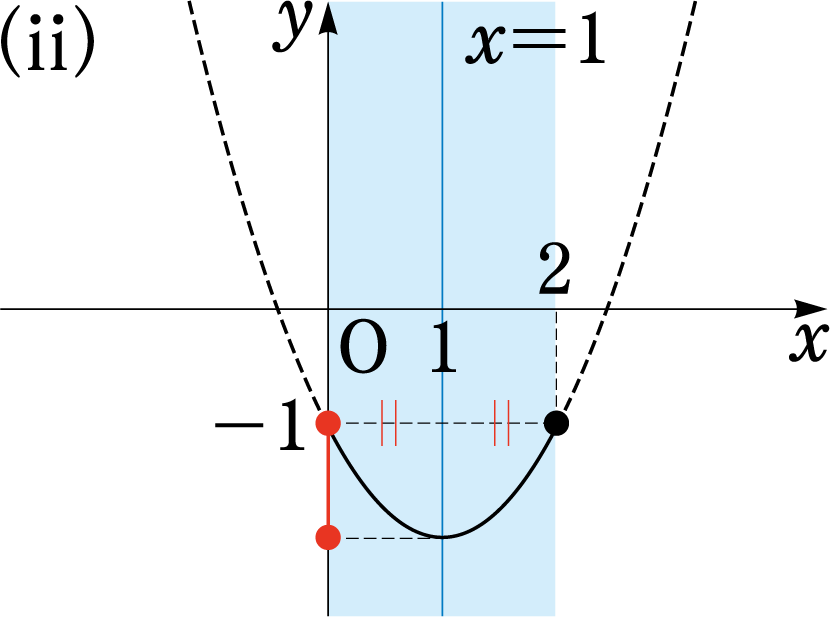 ２　最大・最小の応用
(教科書 p.72)
内容解説資料
応用例題
9
応用例題9の
グラフの変化
解
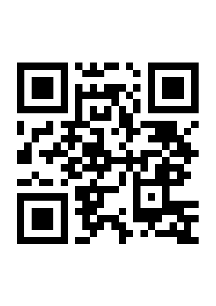 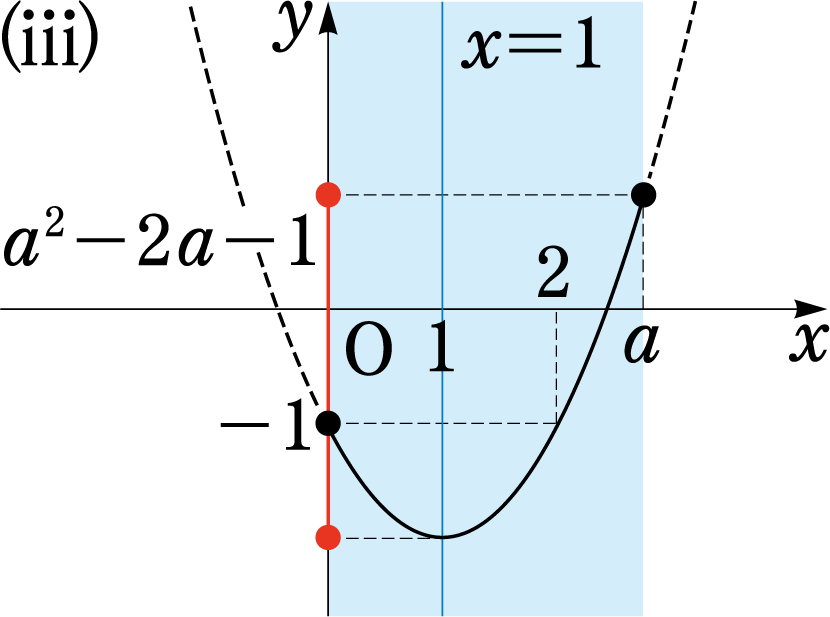 ２　最大・最小の応用
(教科書 p.72)
内容解説資料
22
問
解
２　最大・最小の応用
(教科書 p.72)
内容解説資料
22
問
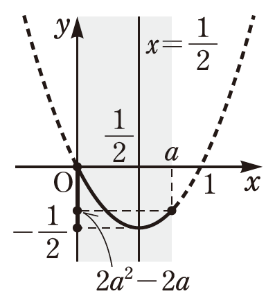 解
(ⅰ)
(ⅱ)
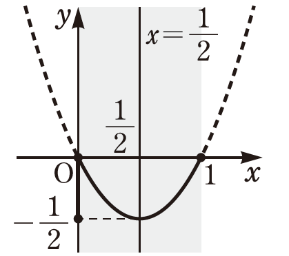 (ⅲ)
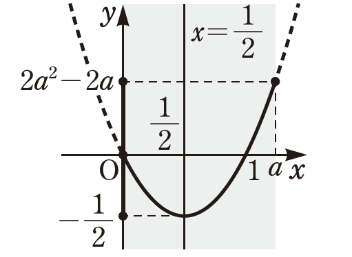 ２　最大・最小の応用
(教科書 p.72)
内容解説資料
22
問
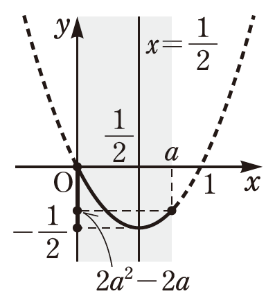 解
(ⅰ)
(ⅱ)
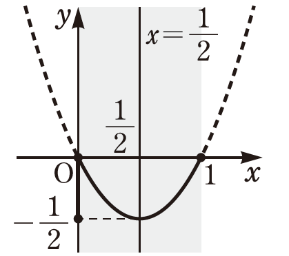 (ⅲ)
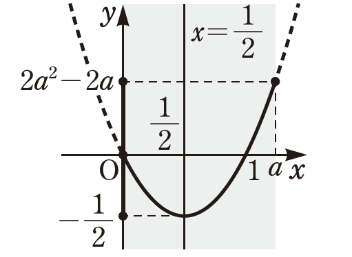 ２　最大・最小の応用
(教科書 p.72)
内容解説資料
23
問
解
２　最大・最小の応用
(教科書 p.72)
内容解説資料
23
問
解
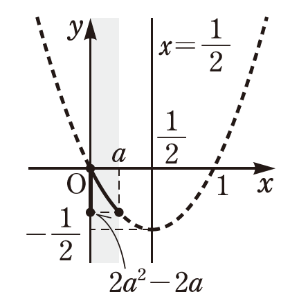 (ⅰ)
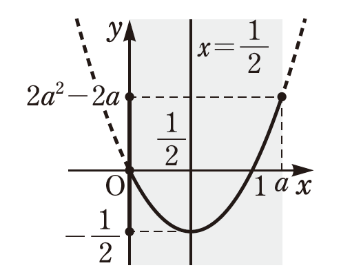 (ⅱ)
２　最大・最小の応用
(教科書 p.72)
内容解説資料
23
問
解
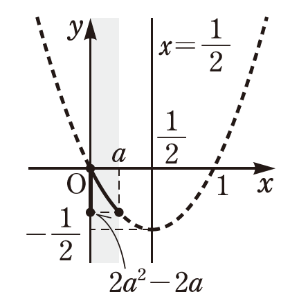 (ⅰ)
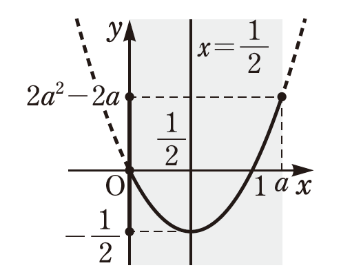 (ⅱ)
２　最大・最小の応用
(教科書 p.73)
内容解説資料
応用例題
10
係数が変化するときの最大・最小
応用例題10の
グラフの変化
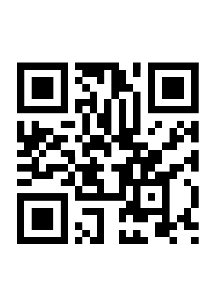 着　想
２　最大・最小の応用
(教科書 p.73)
内容解説資料
応用例題
10
応用例題10の
グラフの変化
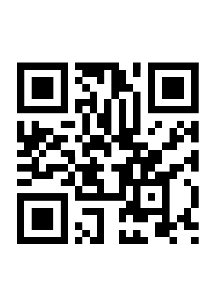 解
２　最大・最小の応用
(教科書 p.73)
内容解説資料
応用例題
10
応用例題10の
グラフの変化
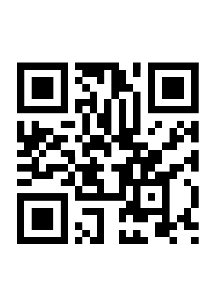 解
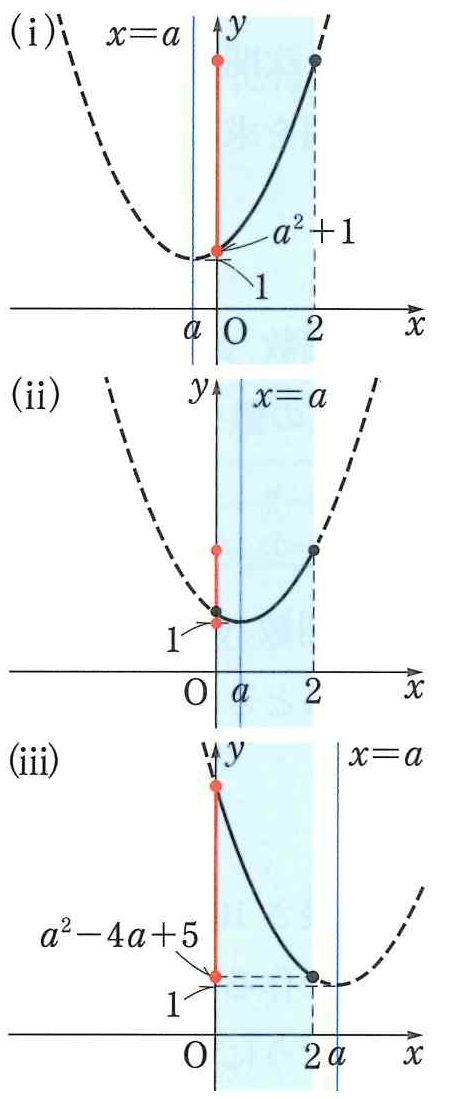 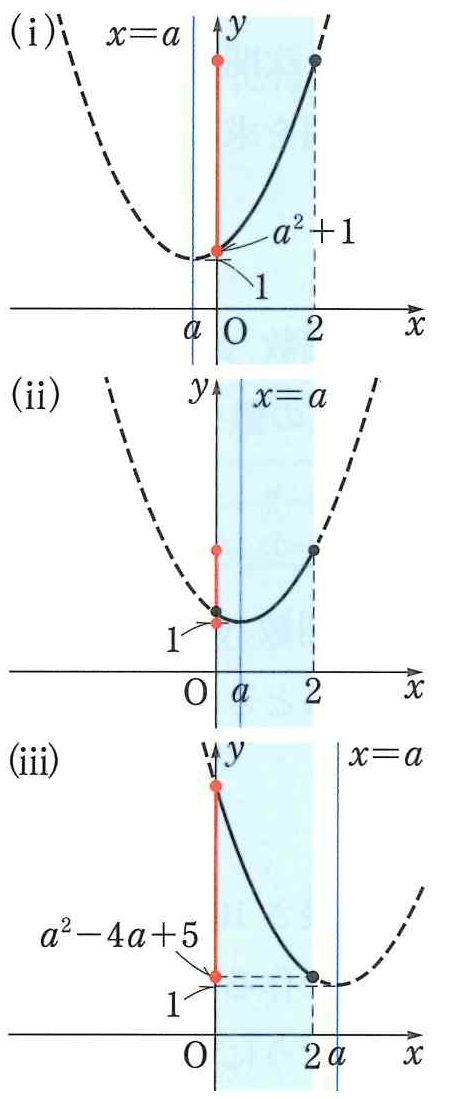 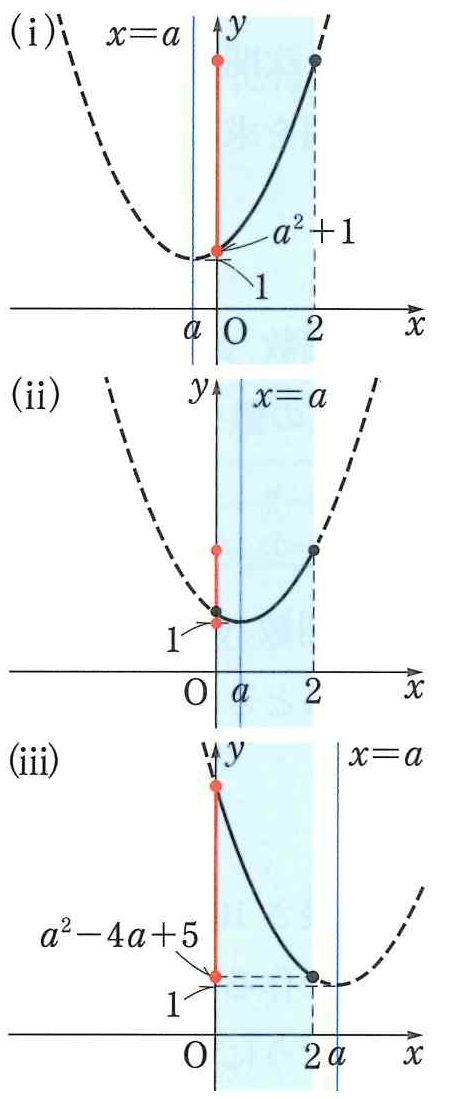 ２　最大・最小の応用
(教科書 p.73)
内容解説資料
応用例題
10
応用例題10の
グラフの変化
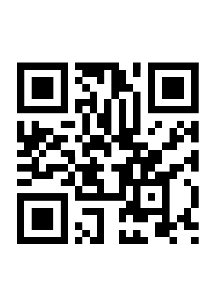 解
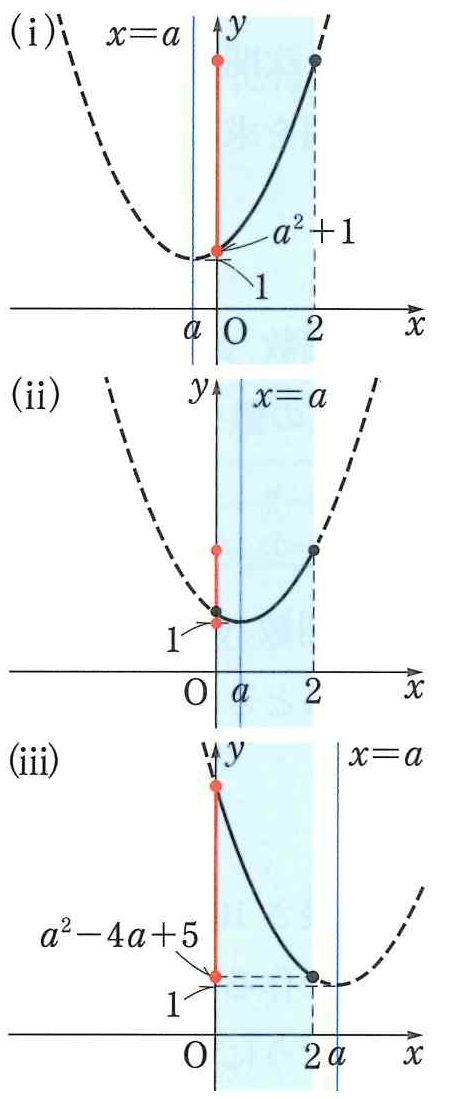 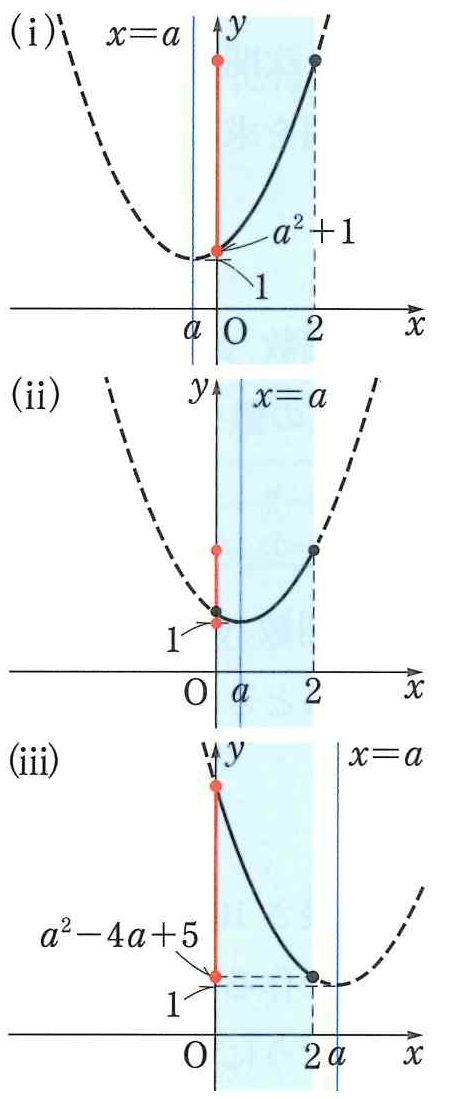 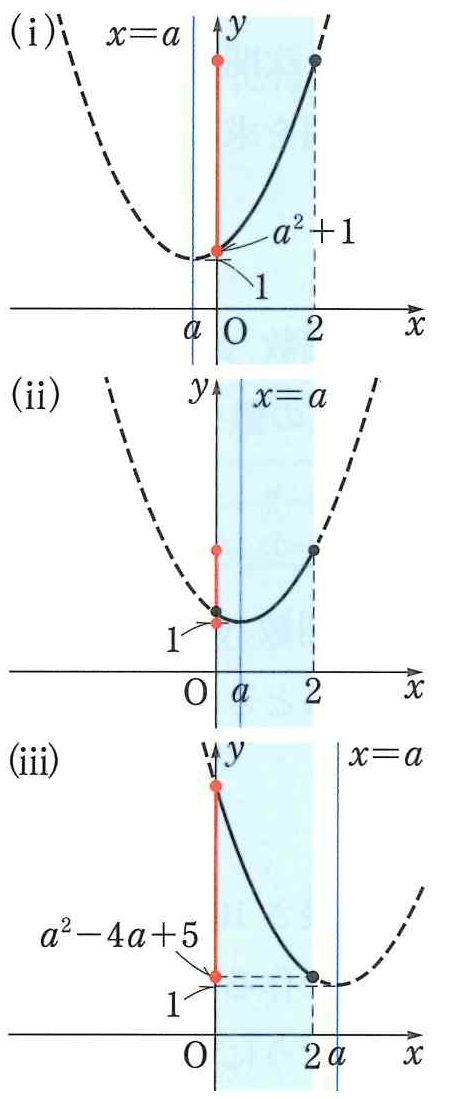 ２　最大・最小の応用
(教科書 p.73)
内容解説資料
24
問
解
２　最大・最小の応用
(教科書 p.73)
内容解説資料
24
問
解
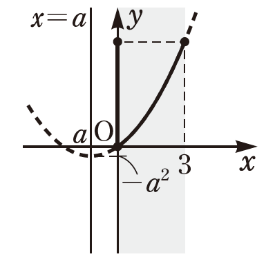 (ⅰ)
(ⅱ)
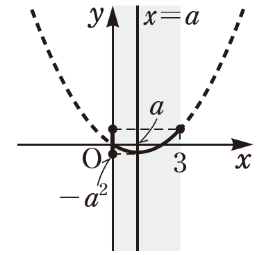 (ⅲ)
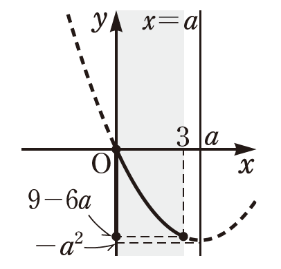 ２　最大・最小の応用
(教科書 p.73)
内容解説資料
24
問
解
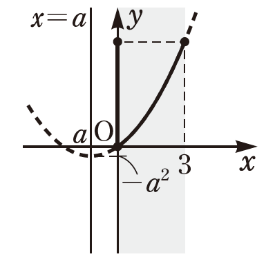 (ⅰ)
(ⅱ)
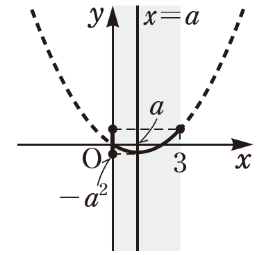 (ⅲ)
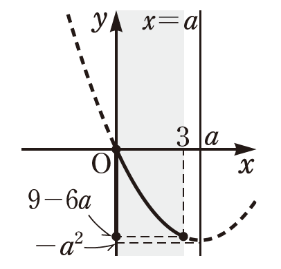 ２　最大・最小の応用
(教科書 p.73)
内容解説資料
25
問
解
２　最大・最小の応用
(教科書 p.73)
内容解説資料
25
問
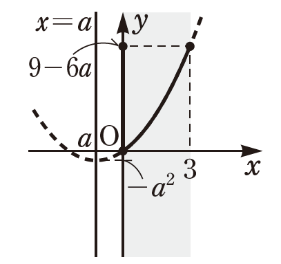 (ⅰ)
解
(ⅱ)
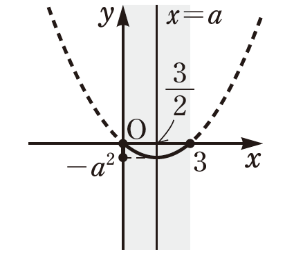 (ⅲ)
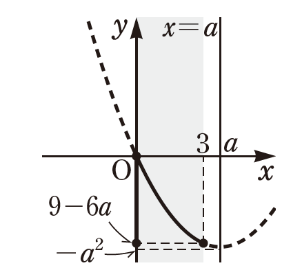 ２　最大・最小の応用
(教科書 p.73)
内容解説資料
25
問
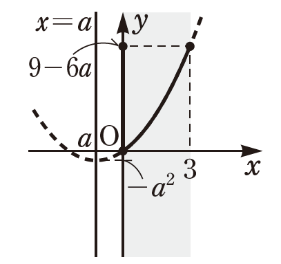 (ⅰ)
解
(ⅱ)
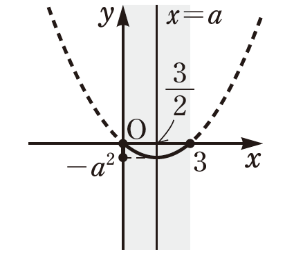 (ⅲ)
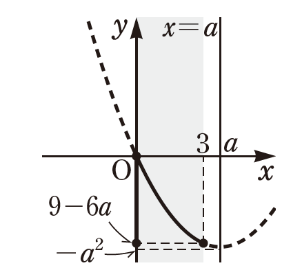